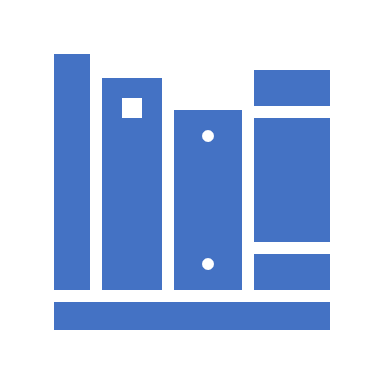 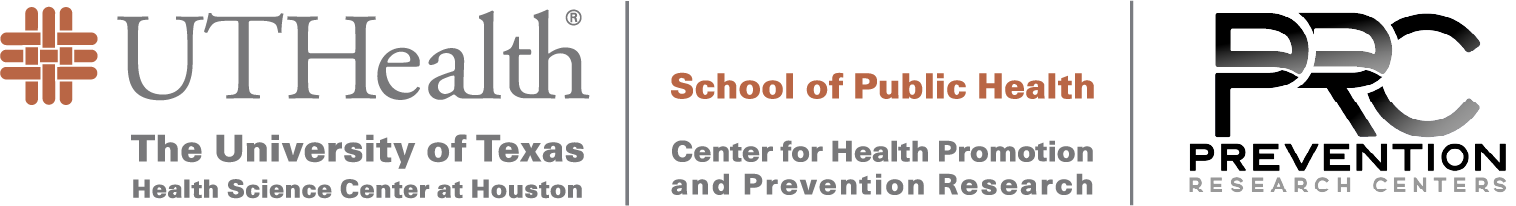 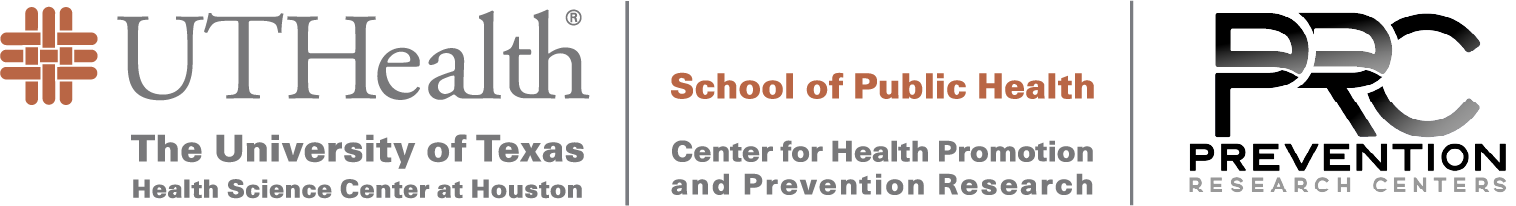 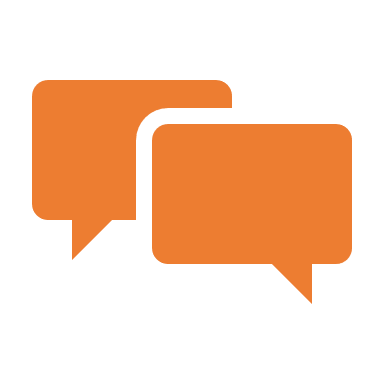 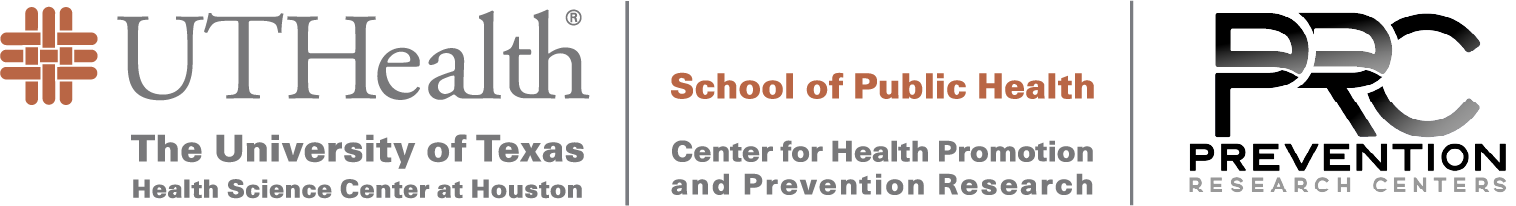 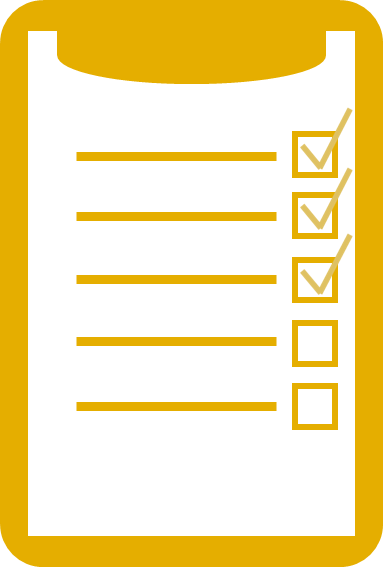 Ellington Memorial Clinic
Clinic Assessment ReportJuly 29th, 2021
Strategy
Review and Analyze Results
We deployed a multi-component clinic assessment process that included: conducting four in-depth interviews with various clinic staff, each interview had a different focus, (1) leadership, (2) clinic workflow, (3) electronic health record, and (4) evidence based interventions. We collected clinic level data through an online survey and we spent half a day observing the clinic workflow first hand. 
The clinic baseline assessment was completed February 24, 2021 – April 15, 2021 by 10 clinic staff members. The data range for the data provided is January 2, 2020 – December 31, 2020.
General Clinic Interview
Clinic Data
- Clinic & patient    characteristics
- CRCS rates
EHR Use
- Monitoring system
- Patient data
- Process improvement
R=MC2
- Motivation
- General Capacity
- Innovation Specific Capacity
Organizational Needs & Readiness Assessment
Clinic Workflow Observation
EBI Use
- Use of Community Guide EBIs
Clinic Work Flow
- Patient flow
- Screening procedures
Analysis
We used an integrated systems framework (ISF) and constructs from behavioral health theories to guide the development and analysis of the clinic assessment. We used a mixed-methods approach to analyze clinic assessment data. Reviewing the survey data, we were able to develop descriptive statistics to gain an understanding of the clinic characteristics. The interviews were recorded, and transcription services was provided by a third-party vendor. Two independent reviewers used a deductive rapid qualitative analysis approach to identify themes that emerged in each of the interviews.
Clinic Infrastructure
Rural area-based clinic, serving a large geographical area. 
Level of support for preventative care: Very Supportive 
Themes from General Clinic interview
Practice change successes
Reason for success
Unsuccessful practice changes
Reduce structural barriers
Provider assessment
Existing CRCS policies

Current Quality Improvement (QI) initiatives
QI initiatives in consideration
COVID-19 impact
Readiness
Interviewees defined Readiness as having organizational procedures and workflows in place for all staff.
  
Readiness supported as tasks flow easily with PCMH model
Provider  nurse  MA  repeat

Characteristics to facilitate Readiness:
Mindset of the participants should be primed
Buy-in from providers should be high
“…we have procedures in place. We have the workflows in place to implement… [we need] to get them all into just a flow.”
Environment of the Clinic
Patient first culture
Loyal/ long standing patients 
“Home-based” clinic 
Warm environment  
Proximity to hospital  
Warmly painted walls, photos for decor

Ellington Clinic was absorbed from Christus Health systems. 
Due to the retention of prior Christus staff, the development of Genesis PrimeCare culture, and the physical structure of the clinic itself, Ellington has a very unique environment, as compared to other Genesis clinics.
[Speaker Notes: CULTURE/CLIMATE]
Quality Improvement
The Ellington Clinic has quality assurance measures in place to address CRCS in the following methods:   
Reviewing results of CRCS quality improvement projects.
Reviewing HEDIS data on CRCS.
 
The Ellington Clinic uses health IT to perform data analytics and/or reporting to monitor and improve its colorectal cancer screening program and rates. 	
BridgeIT 
Quality Improvement Workshops 
Provider Scorecards
Clinic Population
4.89% of patients at or below 100% FPL
0% of patients with LEP
Frequent languages: English and Spanish

1594 patients aged 50-75 with an up-to-date CRCS.
“Financial burdens are an issue… transportation and rural setting of this clinic can cause delays in patients receiving follow-up care for positive results.”
Patient Barriers
Example barriers patients face with adhering to care:
Lack of transportation 
Extremely rural-based population. 
Some patients must drive over an hour, one-way, to get to the clinic. For colonoscopies, patients must travel up to two hours one way, to receive care. 
Cost of screening
UTHSC-T CPRIT Program alleviates costs of screenings and colonoscopies for qualified individuals. 
Cost related to time spent away from work, to complete multiple appointments related to CRCS. 
Health Literacy
The health literacy of the general patient population is lower. 
Patient have little to no access to reliable internet
Many patients report not utilizing a smartphone -> decreased access to obtaining information related to CRCS.
CRC Screening Rates
How many patients aged 50-75 up to date on CRCS? 
1594/3931= 40.5% reported in the Baseline Survey

How is these measure calculated, what source do you use?
Healthcare Effectiveness Data and Information Set (HEDIS)
Uniform Data System (UDS)

Confidence in data?
“Very accurate - would use data as primary source for reports or patient care decision.”
CRC Screening Practices
Primary method: 
FIT-DNA (Cologuard) 
Provision of FREE fecal testing kits? From which program?
“No, no program currently used.”
CRC Screening Follow Up
Data retrieved from CY2020- Baseline Assessment

# referred for follow-up colonoscopy due to positive/abnormal CRCS?  
Referred due to positive/abnormal FIT: 2*
# completed the procedure within 6 months?
Colonoscopy returned reports: 0*



*Data reflects the reduction in colonoscopies and CRCS modalities suffered due to the pandemic.
CRC Screening Policy
Describe the policy:
“Yes, Genesis has a colorectal cancer screening workflow.” –GCI Interview
Patients who meet screening criteria will be given multiple screening options and urged to promptly complete screening. 
See attached workflow for more details.
Champion:
Antionette Riley, FNP, DNP 
DNP dissertation on CRCS in rural Texas clinics/ patient population.
Reporting to outside organization?
UDS measures
Recognition program?
“No.”
Electronic Health Record System
Themes from EHR interview
System: eClinicalWorks-Version 11*
Do you use it? 
Yes. 
Data analytics: Basic
EBO, BridgeIT supplement as needed. 
Quality assurance/improvement specialist: 
Karen Stephens- Quality Director, Beth Icenhower*, and an internal IT team.
Level of use/integration: 
CDSS alerts built into the system, pop up global alerts for back office. 
eCW P2P used for referrals.
Automated appointment reminders and campaigns, delivered via patient preference (email, portal, voicemail) 
Transition Care Management, HCC
*at the time of the survey.
[Speaker Notes: ALEXA: 
Use of EHR for Clinic decision support, reminders?]
Clinic Workflow
Excerpt from interview: 
Pre-check done before visit includes checklist of different preventative measures that could be applicable to a given patient (by age, sex, race) no matter visit reason  
Nurses write down needed screenings on CDSS form  
Appropriate screening questions asked during vitals  
Nurse opens the conversation of CRCS at this time  
Nurse describes FIT, CPRIT, and Cologuard. If sill no interest FOBT is offered  
Patient is roomed where they have access to different educational materials to review  
When provider completes visit, they place orders, summarize and allow for patient questions and follow up
Workflow expanded for colonoscopy, FIT kit via CPRIT, Cologuard, FOBT, etc.
[Speaker Notes: Add Current Map of Clinic Workflow]
Clinic Workflow Map
See PDF for details
Evidence Based Interventions to Increase Colorectal Cancer Screening
Evidence Based Interventions
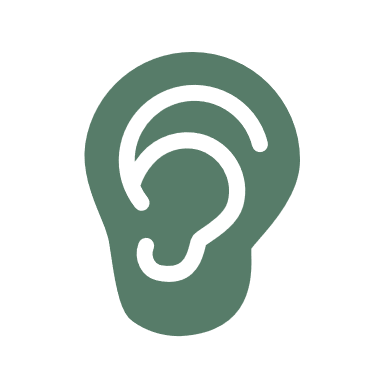 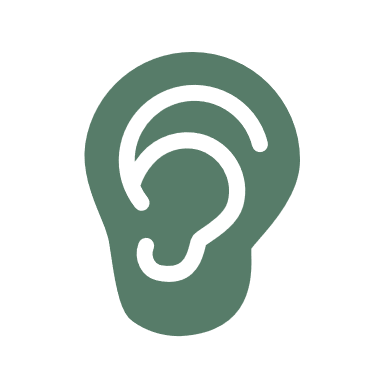 X = Responded affirmative in the baseline survey          = heard during interviews with clinic staff
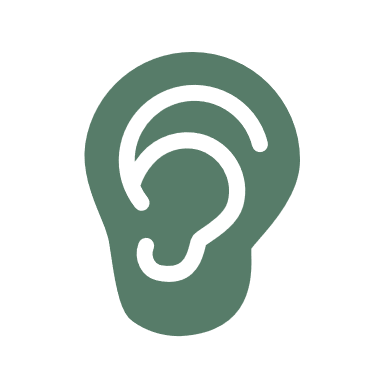 *Bold text denotes “primary EBI” for implementation.
Patient Reminders
% of patients at clinic who receive patient reminders?
76-100%
Global campaign (automated) across Genesis to call, email, and text patents that are due for screening  
Patient reminders are sent out monthly. 
Reminders dispersed are not uniformly tracked.
Sometimes have MA/nurses call patents off a hand-generated recall list 
Not highly successful
Reminders dispersed are not uniformly tracked.
Patients are usually only reminded to complete CRCS at their annual exams, and may not be followed up with until they return the following year.
Clinic staff reports a dire need for improvement of patient reminder systems, so that patients can be recalled more effectively.

System level barriers and facilitators to implement:
EHR Optimization 
Standardization of patient reminder tracking systems across platforms/ clinic-sites.
Standardization of methods of patient reminders dispersed to patient populations.
Test creative methods to disperse patient reminders to patients who may not wish to access patient portal/ electronic methods. 
Educate and promote CRCS on a continual basis. 
Full time health educator can promote and educate on CRCS
Provider Assessment and Feedback
% of providers who receive assessment and feedback?
76-100%
Clinic Leaders provide staff with rapid and timely feedback on performance measures of CRCS.
“Strongly agree.”
Monthly scorecard of measures; 
national and state averages vs. cohort average of completed CRCS issued to each provider at a provider meeting, 
individual scorecard that compares patients who qualified for CRCS vs. completed CRCS test 
Director of Quality reports past competition encouraged and incentives for providers to increase screenings 
Quality Team maintains a board to display provider percentages 
This allows QI to see trends in screenings at a glance, and prioritize strategies to assist providers in increasing screenings. 
Raises are partly based on scorecard performance.
Patient post-appointment survey ratings
Consistency in screening rates across the year in review
Provider peer review 

System level barriers and facilitators to implement:
Competitions between providers should continue
Could influence pay raises
Comparing CRC screening results between clinics should be encouraged.
More frequent monitoring of CRCS rates should occur by QI (quarterly or monthly) 
Working with collaborating organizations to improve provider assessment and feedback strategies, sustainably.
Provider Reminders
% of providers who receive provider reminders 
76-100%
Only alert in the EHR is a global alert
Practice Managers utilize “Sticky Notes” feature, to create general CRCS reminders for providers.   
Provider must seek out additional alerts in the notes section  
Some MA/ nurses may print patient’s CDSS alerts (similar to a supplement triage form) 

System level barriers and facilitators to implement:
Standardization of EHR, using the same method for provider reminders (sticky notes, etc.) 
Optimize the tracking of these reminders to measure efficacy.
Opportunity to use huddle for effective patient pre-planning	
Need to create a successful huddle structure, due to unsuccessful huddles in past. 
Optimize education, resources and tools that could assist with this. 
Seek continuous feedback from providers on what is working and what is not. 
Make modifications based on responses, so that strategies can promptly improve.
Reducing Structural Barriers
Structural barriers do patients encounter: 
Transportation
Time off work for all CRCS related appointments 
Cost of CRC screenings 
Health literacy
Internet access
Financial issues are resolved by funding mechanisms 
Sliding scale payment program (in-house)
Grant funded programs: 
CPRIT
Screening assistance programs with Christus hospitals/ University of Arkansas hospitals.

Current screening options reduce the need for multiple visits
FIT kit or Cologuard versus colonoscopy  
Telehealth visits to mitigate transportation issues  
Increased presence at health fairs
Improve CRCS-focused one-on-one education  
Social worker to take on the role of patient navigator
System level barriers and facilitators to implement:
Addressing transportation barriers for patients
Increased administration of take-home screening modalities.
Get creative with ways to help patients minimized financial burden associated with completing CRC screenings.
Identify pathways to offer screenings at a free or reduced cost.
More patient-focused CRCS education, at appropriate health literacy levels. 
Identify strategies that can be adopted by patients with low health literacy, or reduced access to internet.
Patient Navigation
What is the focus of patient navigation?
“None at this time.”
Chronic care specialists (employees) are responsible for delivering navigation to services 
This service is only available to a small percentage of the patient population. 
Patent-care medical model form collects need assessment-related information about the patient population.
No designated patient navigators, but all employees at the clinic serve as navigators to available services  
Clinic plans to have PDSAs to increase CRCS

System level barriers and facilitators to implement:
No CHW or Health educator in-house
Designate someone to fill that role.
Communicate the need to leadership for this role to be filled for the organization’s benefit.
 Continued health education/ literacy for the population is still a major issue
Other Strategies Used
Utilization of a chronic care specialist
Specialty case management, available to a small percentage of the population.
Staff education to promote CRCS 
Onboarding education
Quality Workshops
Annual Training
Scorecard/ Annual Review 
Continued support from clinic staff, leadership, and administration (e.g. director of nurses) of CRCS improvement initiatives.
Utilization of global alerts via HER
Rapport established with Cologuard representative.

System level barriers and facilitators to implement
More time allotted for patient education 
Increasing quantity/ quality of educational materials available to the patients 
Printed
Small Media
Patient Portal 
Improved CRCS Clinic Workflow
Impact of Covid-19
Ellington Clinic did not close, or reduce hours. 
Telehealth was provided to patients.
No referrals for screening colonoscopy 
No referrals for follow-up colonoscopy 
Patients canceled appointments 
Patients were fearful of getting COVID-19
Patient volume (restrictions due to COVID-19)
Limited clinic access to conduct CRCS colonoscopies 
No handing out of FOBTs
Strategies to Implement
Patient Reminders
Patient Reminder Methods
Mailed 
E-Mail
Patient portal
Automated Phone call 
Manual Phone call 
Text messaging
Using Provider Reminder
Identify patients that need CRCS reminders (EHR team)
Deliver patient reminders
Track delivery of reminders
Installing a Provider Reminder system
Determine best method for reminders
Decide on frequency of reminders
Process for patient call backs
Develop/Adopt/Translate messaging for reminders 
Provide training
Provider Reminders
Provider Assessment and Feedback
Using Provider A&F 
Buy in from leadership and providers
Identify patients by provider that are eligible and received an ordered for CRCS (EHR team)
Analysis of report by provider
Clinic leadership provide feedback to Providers
Installing a Provider A&F system
Determine delivery method and frequency of reports 
Determine strategies to incentivize providers
Create template for A&F report
Training on A&F
Steps for potential training
Examples of successful implementation 
Outline of process
Recommend frequency of A&F
Target setting
Format for providing feedback
Examples of motivation/incentives
Suggest goals
Reducing Structural Barriers
Identify structural barriers
Decide what structural barrier to prioritize 
Develop plan to address specific barriers
Transportation to Screening/return FIT/Colonoscopy 
Vouchers for Public transit
Vouchers for Ride Share
Companion for Colonoscopy
Patient Navigation 
Dedicated staff person to make reminders 
CRCS call line
Specific timepoints for reminders
Document in the EHR
Next Steps For Clinic
Review Clinic Assessment Report and discuss among clinic staff, complete by July 29th , 2021
E-mail EBI’s chosen for clinic implementation by August 6th, 2021
Collaborate with the UTHealth team on an Implementation Plan, complete by August 6th, 2021
Revise Clinic Workflow, complete by August 9th, 2021
Start Implementing! 
Watch your CRCS rates increase
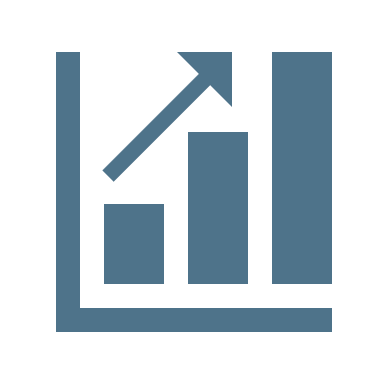 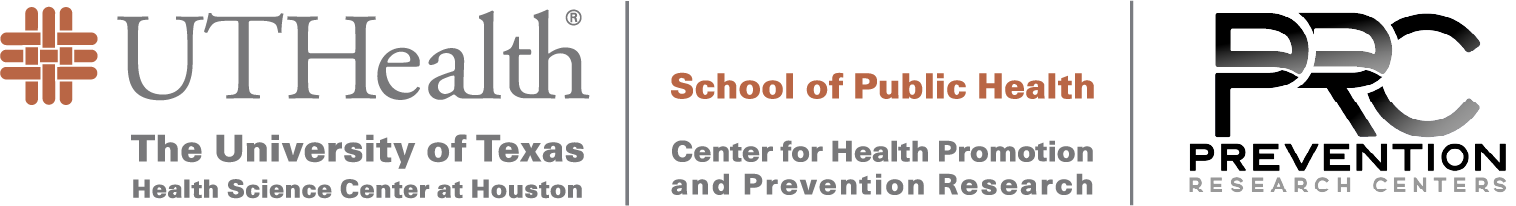 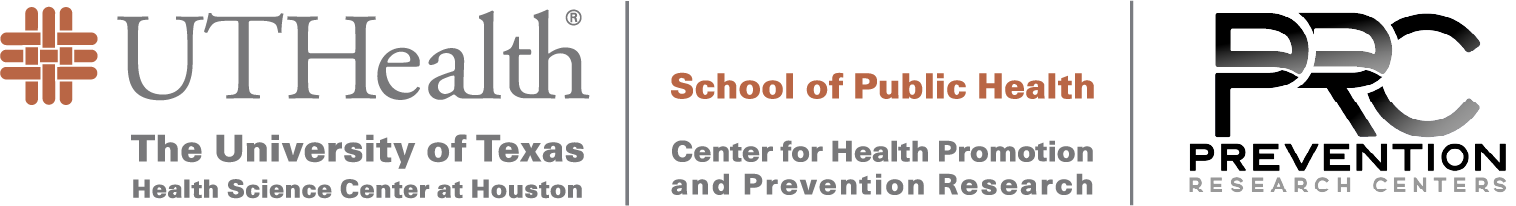 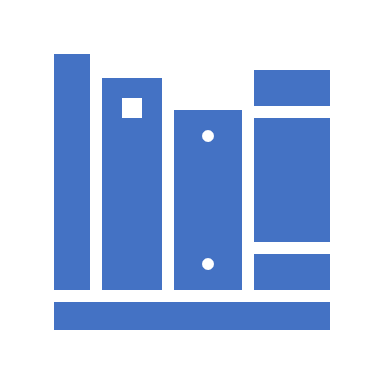 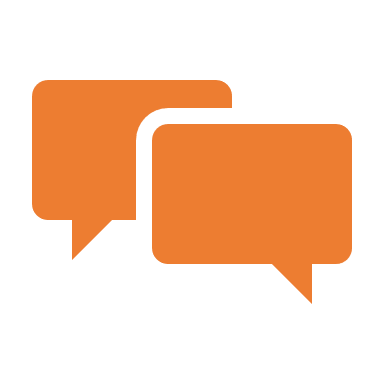 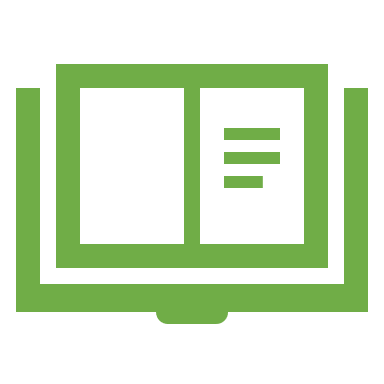 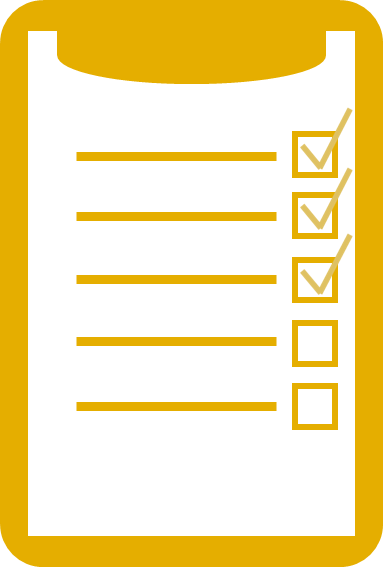 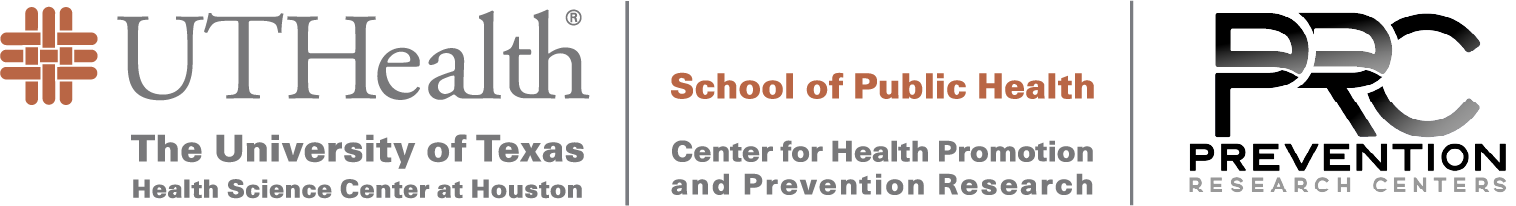 Ellington Memorial Clinic
For questions contact Gabrielle Frachiseur, CHES® (gabrielle.frachiseur@uthct.edu)